ECE 6345
Spring 2015
Prof. David R. Jackson
ECE Dept.
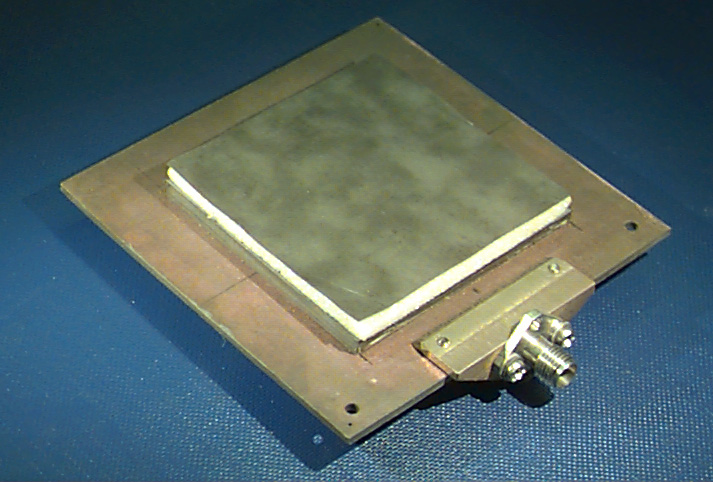 Notes 8
1
Overview
In this set of notes we calculate the far field of a vertical probe feed.
We first formulate the far-field radiation from a uniform probe current of fixed (arbitrary) amplitude.
The probe current is then related to patch input impedance.
2
Radiation from Probe Current
The origin is at the center of the patch (which has been removed).
This follows from reciprocity, since
3
Radiation from Probe Current (cont.)
Inside the substrate we have
Transverse variation:
Hence
4
Radiation from Probe Current (cont.)
5
Radiation from Probe Current (cont.)
For the total (incident plus reflected) plane-wave field we have (for the x component):
Denote
where
Setting z = 0 we have
Hence
6
Radiation from Probe Current (cont.)
We then have
Similarly,
Next, use
7
Radiation from Probe Current (cont.)
Recall:
so
or
8
Radiation from Probe Current (cont.)
The far field pattern is then
Assume
9
Radiation from Probe Current (cont.)
Hence
or
where
10
y
W
x
L
Calculation of Probe Current
We want to find the relation between these two.
Zin = input impedance of dominant mode.
Hence
11
Calculation of Probe Current (cont.)
Assume
Then
Therefore,
12
Calculation of Probe Current (cont.)
From previous calculations,
Hence
so that
or
13
Calculation of Probe Current (cont.)
At resonance,
(The origin is at the center of the patch.)
Hence,
14
Calculation of Probe Current (cont.)
We can also write this as
Ipatch is the total current flowing across the center of the  patch.
so
15
Calculation of Probe Current (cont.)
Hence,
Note: For a thin substrate, the patch current is much larger than the probe current.
(This is a measure of how strong the probe radiates.)
Note:
The probe radiation gets small quickly as the substrate gets thinner.
16